BÀI 3: PHONG TRÀO CẢI CÁCH TÔN GIÁO
Kiểm tra bài cũ
Trong các hệ quả của các cuộc phát kiến địa lí, theo em hệ quả nào là quan trọng nhất? Vì sao?
II. Nội dung và tác động của Cải cách tôn giáo đối với xã hội Tây Âu.
I. Nguyên nhân của phong trào Cải cách tôn giáo
BÀI 3: PHONG TRÀO PHỤC CẢI CÁCH TÔN GIÁO
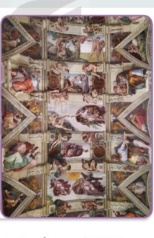 KHỞI ĐỘNG
-
Quan sát hình ảnh, em hãy cho biết nội dung của bức tranh?
- Đây là bích họa của Mi-ken-lăng-giơ trên vòm nhà thờ Xích – xtin (Va-ti-căng) – một kiệt tác đương thời.
HÌNH THÀNH KIẾN THỨC
GV yêu cầu HS đọc thông tin trong SGK, quan sát tranh ảnh của mục I,II, trả lời câu hỏi: 
- Em hãy nêu nguyên nhân bùng nổ Phong trào Cải cách tôn giáo?
- Nội dung cơ bản của Phong trào Cải cách tôn giáo?
- Tác độngcủa Phong trào Cải cách tôn giáo?
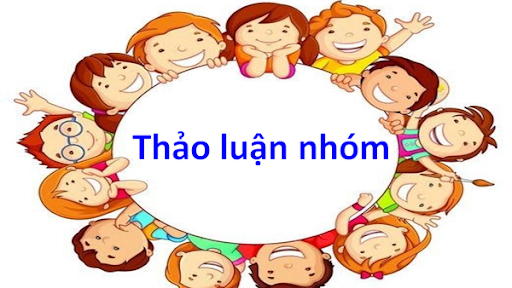 (5P) 5-6 HS
I. Nguyên nhân của Phong trào Cải cách tôn giáo
GV yêu cầu HS đọc thông tin trong SGK, quan sát tranh ảnh của mục 3, trả lời câu hỏi: 
- Em hãy nêu nguyên nhân bùng nổ Phong trào Cải cách tôn giáo?
- Nội dung cơ bản của Phong trào Cải cách tôn giáo?
- Tác độngcủa Phong trào Cải cách tôn giáo?
Nhân vật lịch sử
I.  Nguyên nhân của phong trào Cải cách tôn 
Giáo 





Đến thờì kì Phục hưng, Giáo hội công khai đàn áp những tư tưởng tiến bộ, trở thành một thế lực cản trở bước tiến xã hội. Vì thế, giai cấp tư sản đang lên muốn thay đổi và “cải cách” lại tổ chức  Giáo hội.
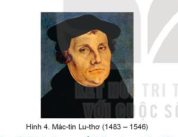 - Mác-tin Lu-thơ là một tu sĩ, đồng thời là Giáo sư ở Trường Đại học Vit-len-béc (Đức).  Lu-thơ căm ghét giáo sĩ được phép bán “thẻ miễn tội”…
I. Nguyên nhân của Phong trào Cải cách tôn giáo
* Nguyên nhân bùng nổ
- Đến thờì kì Phục hưng, Giáo hội công khai đàn áp những tư tưởng tiến bộ, trở thành một thế lực cản trở bước tiến xã hội. Vì thế, giai cấp tư sản đang lên muốn thay đổi và “cải cách” lại tổ chức  Giáo hội.
 
II.Nội dung cơ bản
Công khai phê phán những hành vi sai trái của Giáo hội, chống lại việc Giáo hội tùy tiện giải thích Kinh thánh, phủ nhận vai trò Giáo hội, Giáo hoàng và chủ trương không thờ tranh, tượng, xây dựng một Giáo hội đơn giản, tiện lợi và tiết kiệm thời gian.
c, Tác động
Các thế lực bảo thủ đã đàn áp những người theo Tân giáo dẫn đến tình trạng bất ổn trong xã hội Tây Âu TK XVI - TK XVII và châm ngòi cho cuộc chiến tranh nông dân ở Đức năm 1524.
II. Nội dung và tác động của Cải cách tôn giáo đối với xã hội Tây Âu.
* Nội dung
- Công khai phê phán những hành vi sai trái của Giáo hội, chống lại việc Giáo hội tùy tiện giải thích Kinh thánh, phủ nhận vai trò Giáo hội, Giáo hoàng và chủ trương không thờ tranh, tượng, xây dựng một Giáo hội đơn giản, tiện lợi và tiết kiệm thời gian.

* Tác động
- Các thế lực bảo thủ đã đàn áp những người theo Tân giáo dẫn đến tình trạng bất ổn trong xã hội Tây Âu TK XVI - TK XVII và châm ngòi cho cuộc chiến tranh nông dân ở Đức năm 1524.
Câu hỏi trắc nghiệm:

Đan – tê là ai?
A. Người lái buôn.
B. Người mở đầu phong trào Văn hóa Phục hưng.
C. Hoàng đế đầu tiên của I-ta-li-a
D. Hoàng đế cuối cùng của I-ta-li-a.
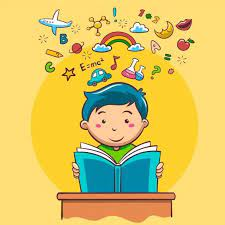 LUYỆN TẬP
Câu 1: Hãy lập và hoàn thành bảng theo mẫu dưới đây:
Câu 2: Vẽ sơ đồ tư duy thể hiện những nét chính của phong trào Cải cách tôn giáo.
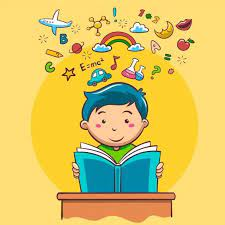 Vận dụng
Nhiệm vụ:
-  Sưu tầm tư liệu từ Internet và sách, báo để giới thiệu về một công trình/tác phẩm/nhà văn hóa thời Phục hưng mà em ấn tượng nhất.
HẾT